Ježiš a učeníci
Mt 4,18-22; Mk 3,13-19
Ježiš vystúpil na vrch a so sebou vzal dvanásť mužov
Tých ustanovil za apoštolov
Učeníci boli stále s Ním. 
Počúvali Jeho slová o kráľovstve Božom.
Videli mnohé zázraky, ktoré konal.
Verili, že Ježiš je Boží Syn, Spasiteľ sveta. 
Z celej duše Ho milovali.
Šimon, ktorému dal meno Peter,
Jakub Zebedeov a 
Ján Zebedeov, brat Jakubov, týmto dal meno Boanerges, to je Synovia hromu,
ďalej Ondrej, 
Filip, 
Bartolomej, 
Matúš, 
Tomáš, 
Jakub Alfeov, 
Tadeus, 
Šimon Kanaánsky,
Judáš Iškariotský, ktorý Ho aj zradil.
Toto sú dvanásti:
Pán Ježiš ich poslal kázať
Dal im moc vyháňať démonov
K nim si vyvolil ešte sedemdesiat iných
Tí s Ním neboli vždy
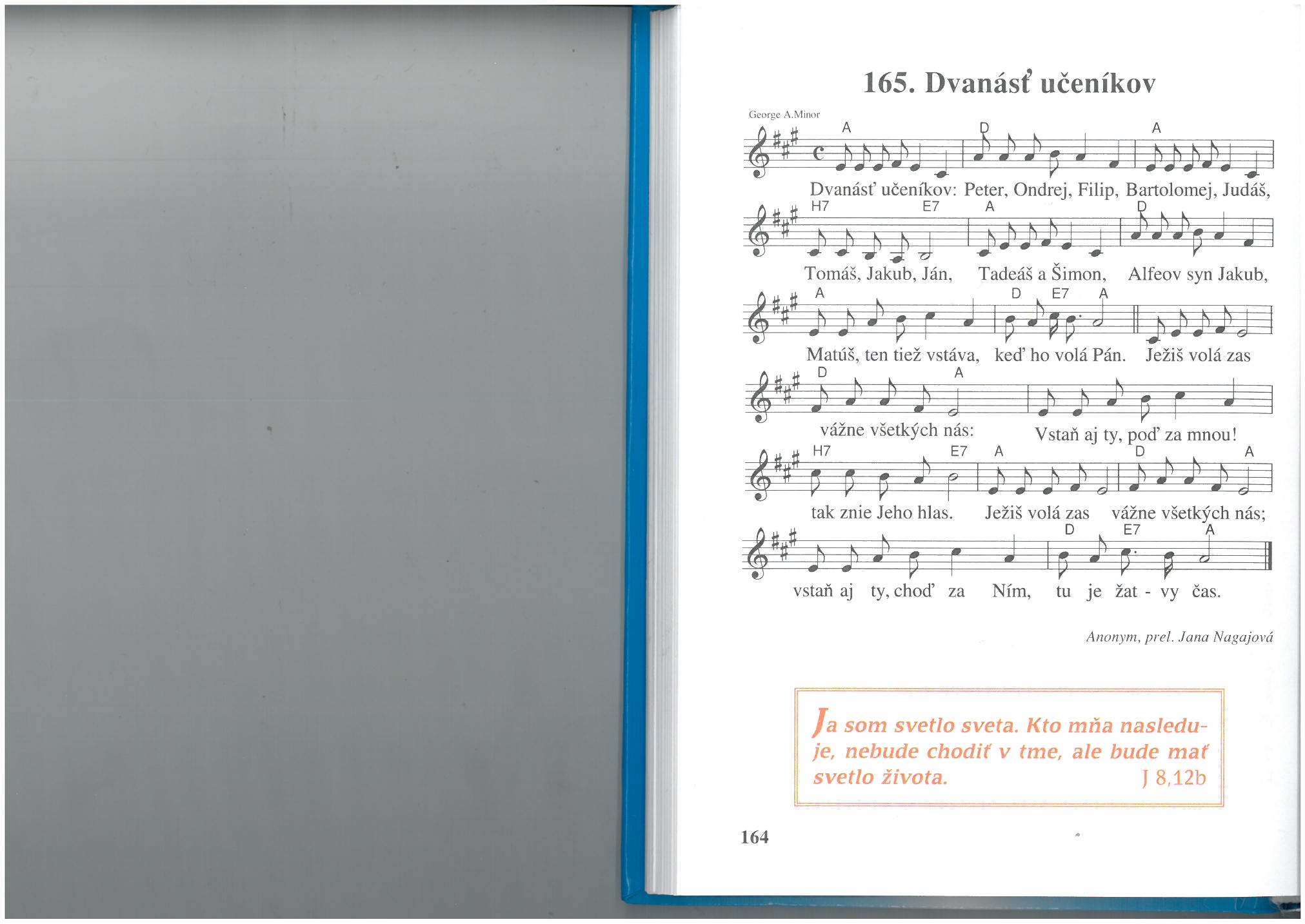 Dvanásť učeníkov
G                             C                        
Dvanásť učeníkov: Peter, Ondrej, Filip, 
    G                               A7                     D7 
Bartolomej, Judáš, Tomáš, Jakub, Ján. 
   G                          C 
Tadeáš a Šimon, Alfeov syn Jakub, 
   G                                     C           D7    G 
Matúš ten tiež vstáva, keď ho volá Pán.
G                     C                          G 
Ježiš volá zas, vážne všetkých nás: 
„Vstaň aj Ty, poď za mnou!“, 
    A7                   D7 
tak znie Jeho hlas. 
    G                     C                         G 
Ježiš volá zas, vážne všetkých nás 
                                    C           D7     G 
zbierať zlaté klasy, kým je žatvy čas.